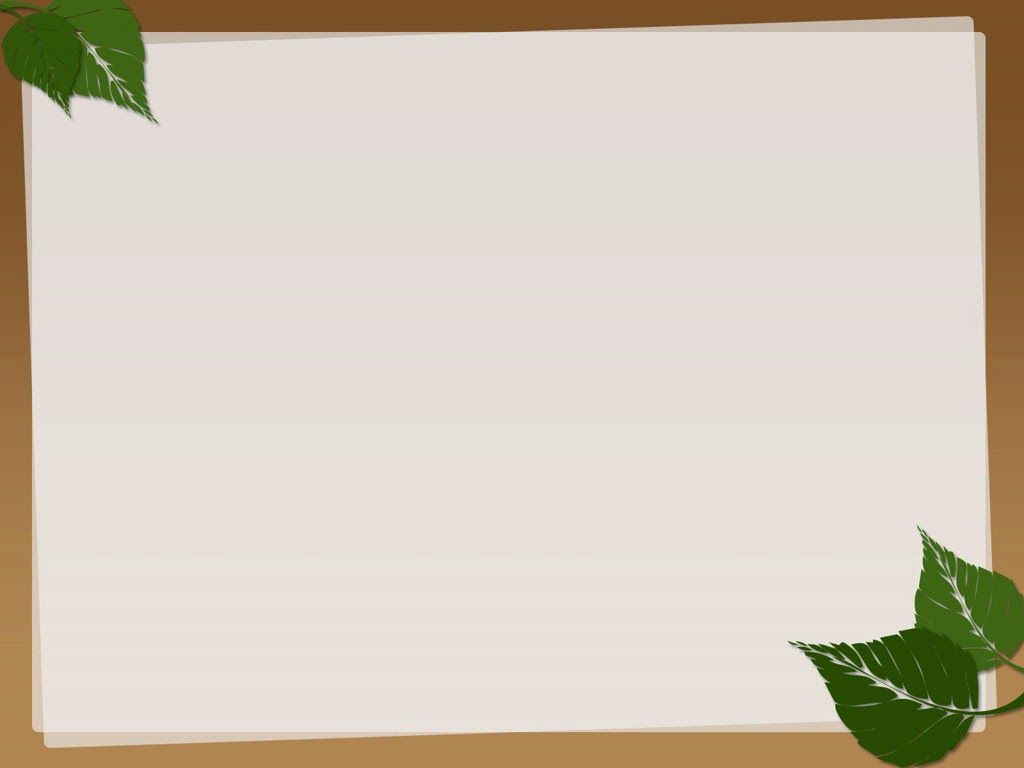 ỦY BAN NHÂN DÂN QUẬN LONG BIÊN
TRƯỜNG MẦM NONTHẠCH CẦU






LĨNH VỰC PHÁT TRIỂN NHẬN THỨC


		Đề tài: Khám phá sự kỳ diệu của mút xốp
		Lứa tuổi:  3 - 4 tuổi
		Lớp: Mẫu giáo Bé C1
		Giáo viên: Bùi Hồng Hà


NĂM HỌC 2023 - 2024
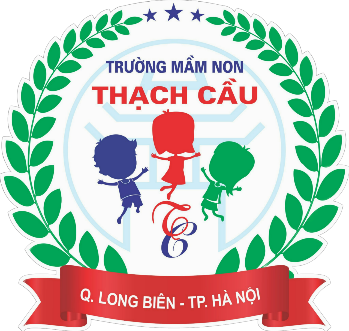 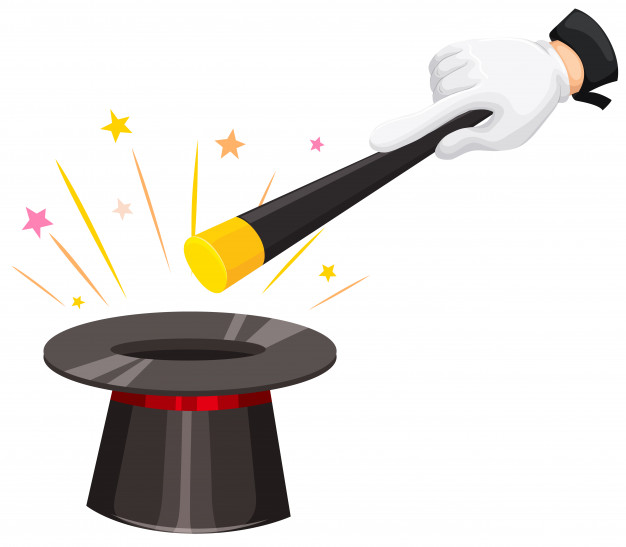 NHẠC ẢO THUẬT
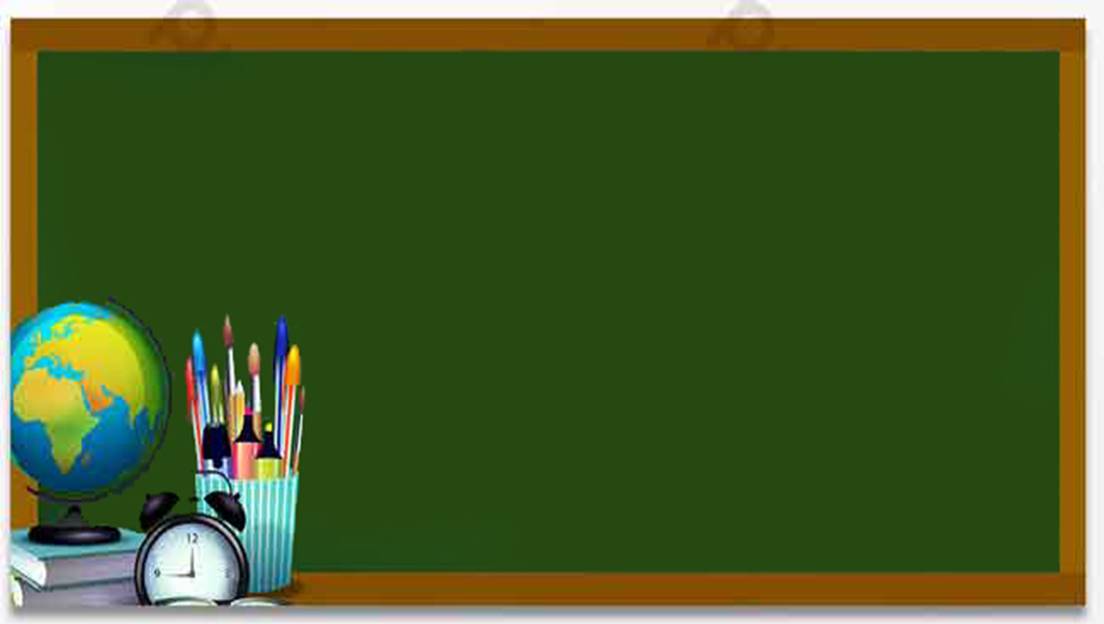 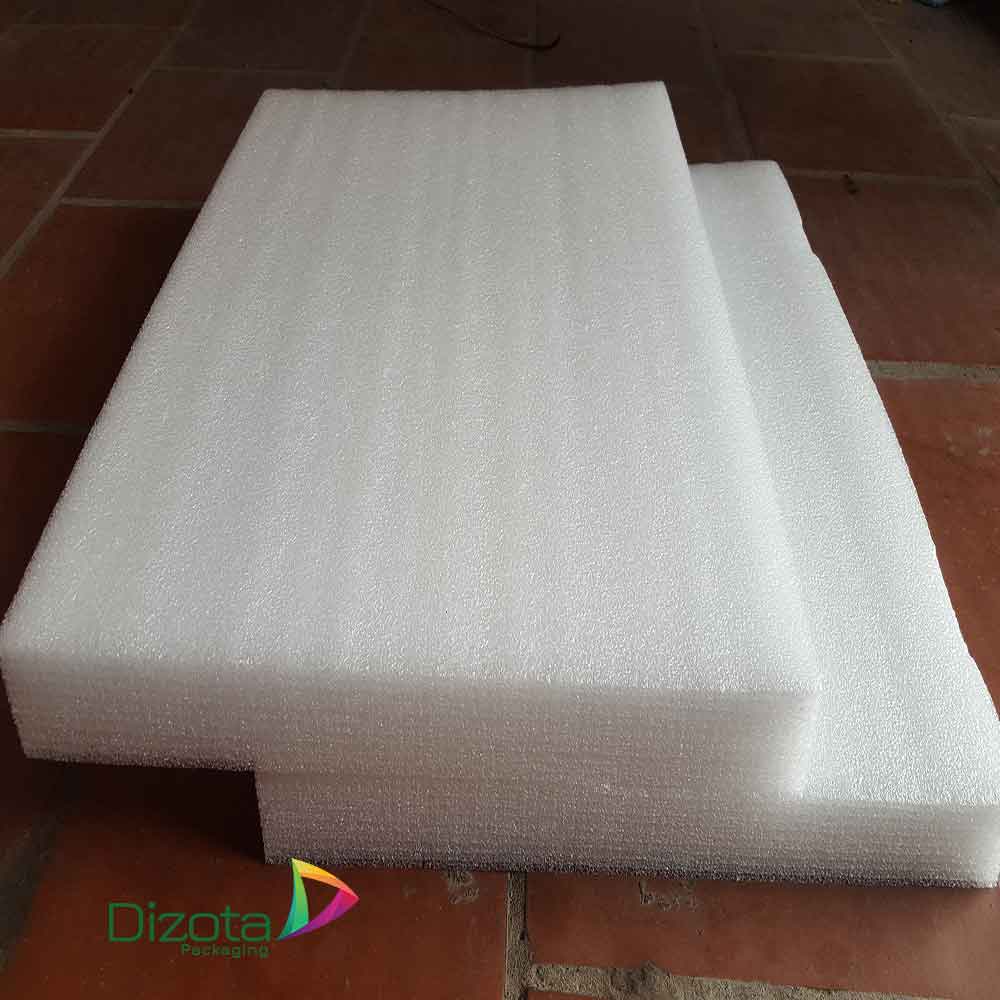 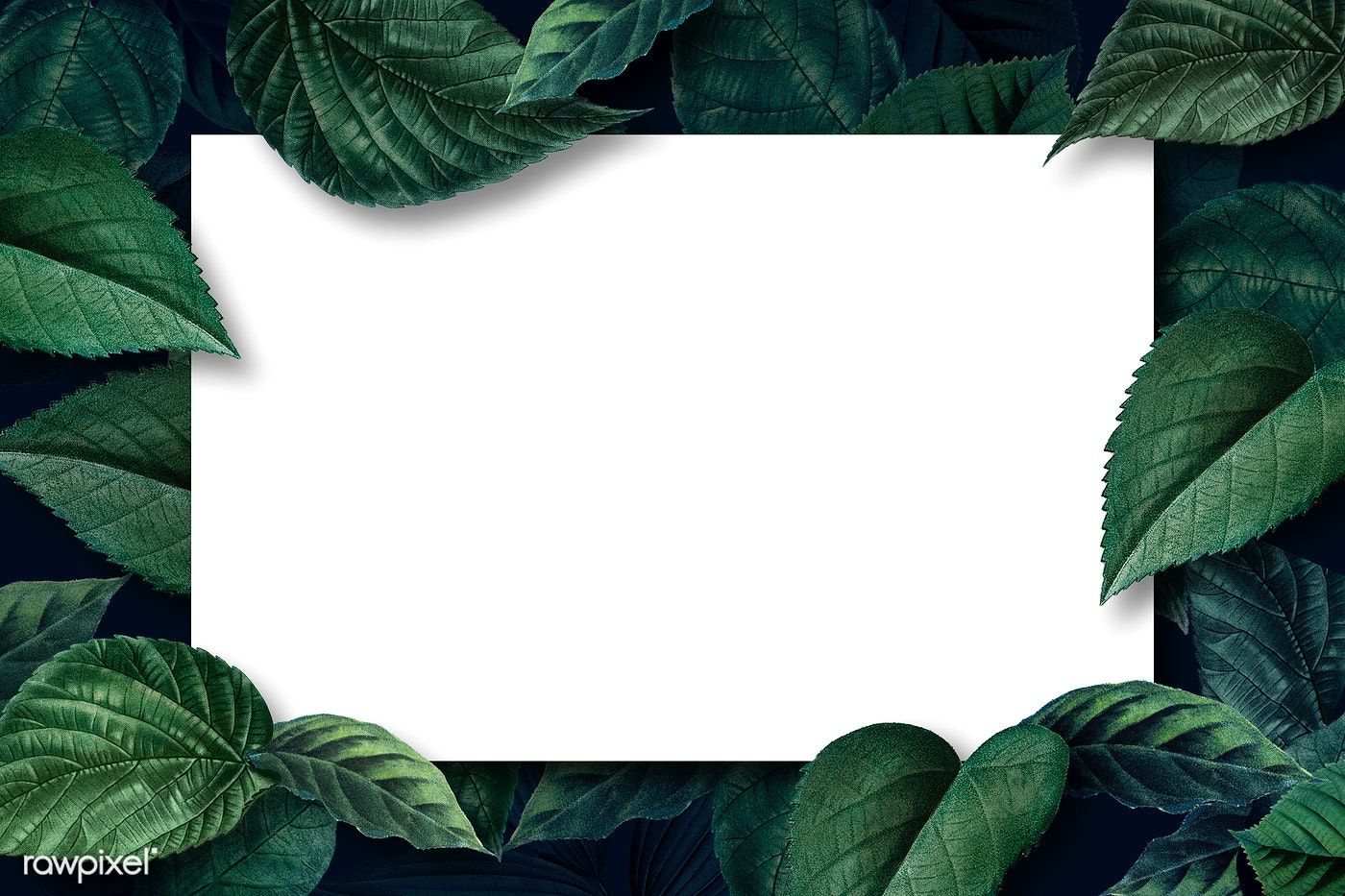 ỨNG DỤNG CỦA MÚT XỐP 
TRONG CUỘC SỐNG
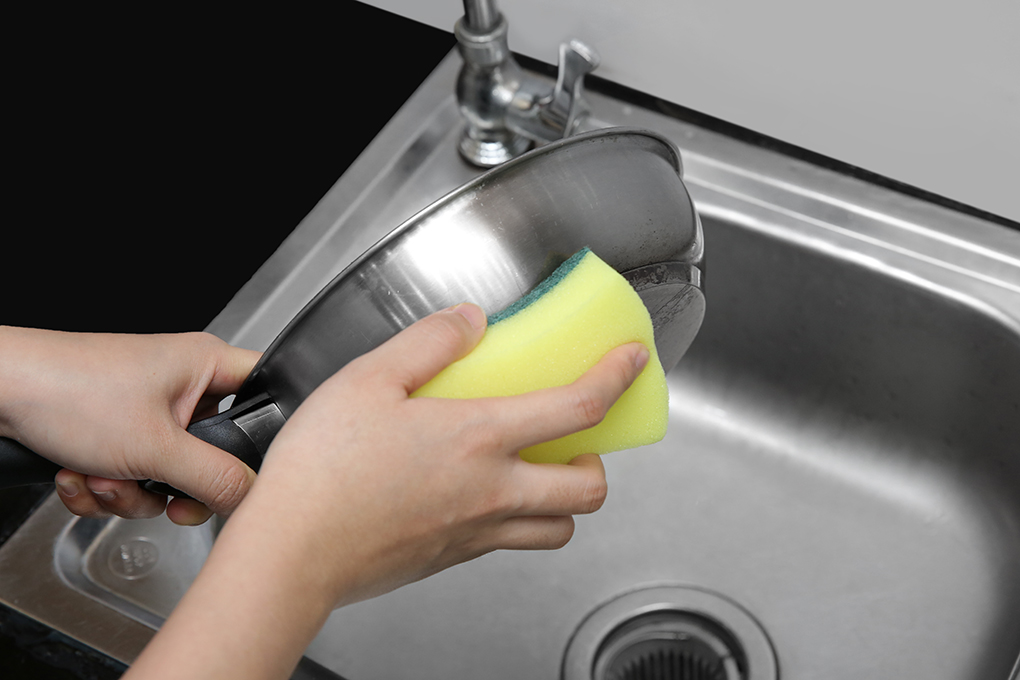 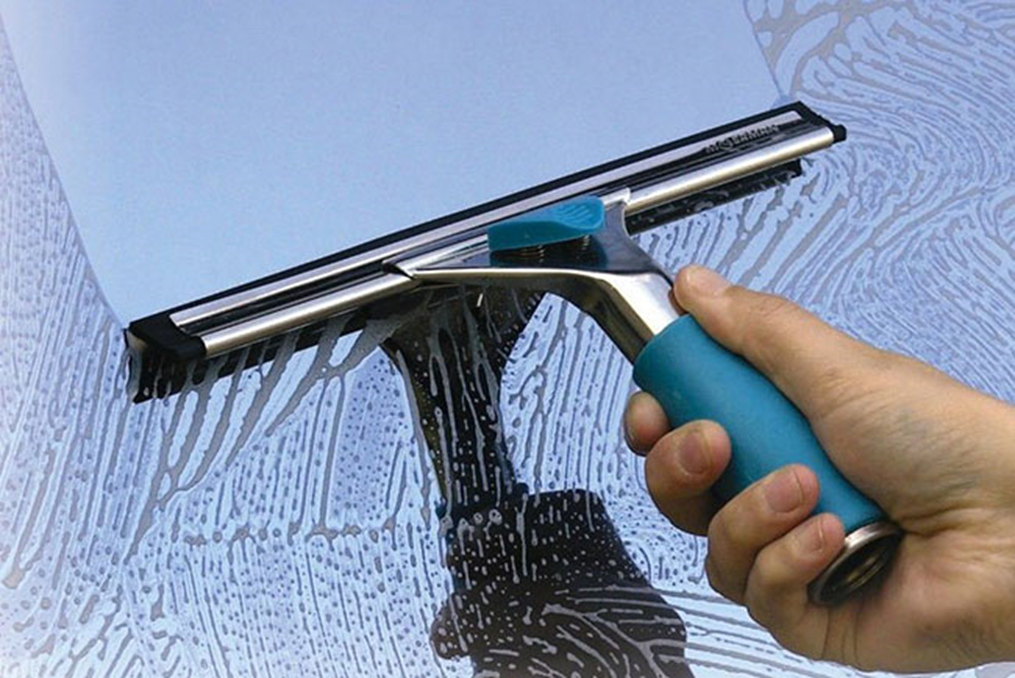 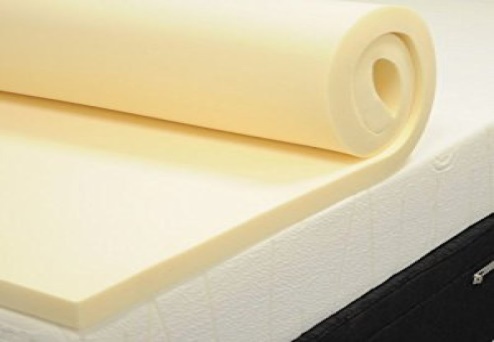 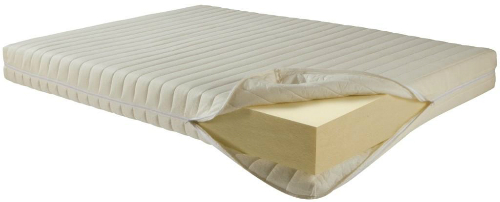 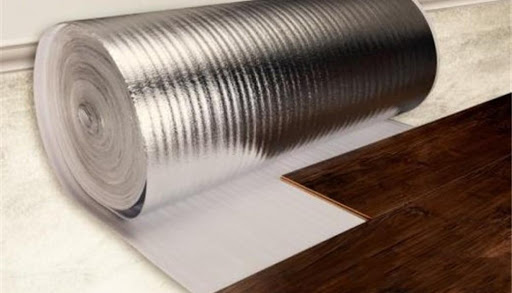 TRẺ TRẢI NGHIỆM
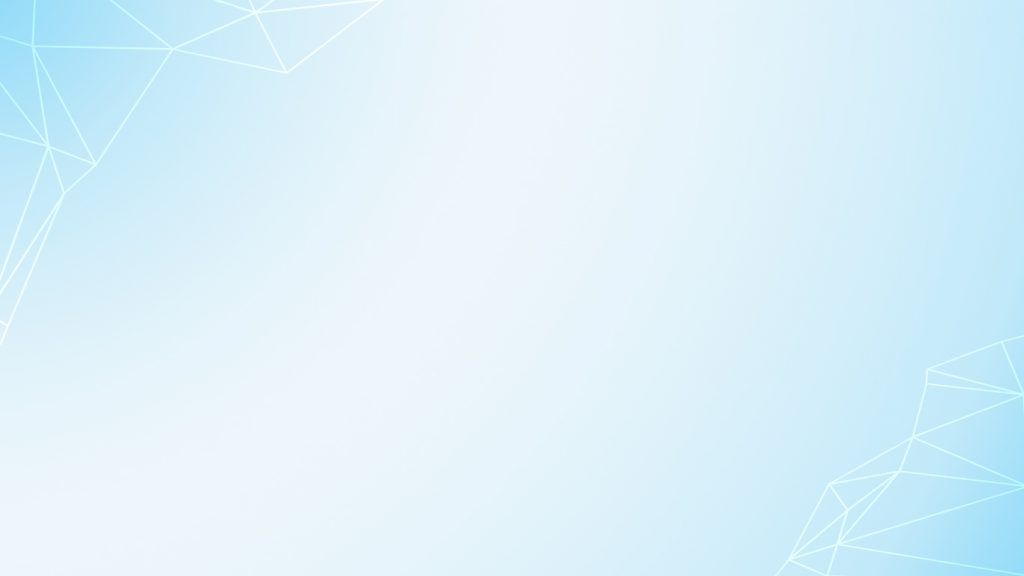 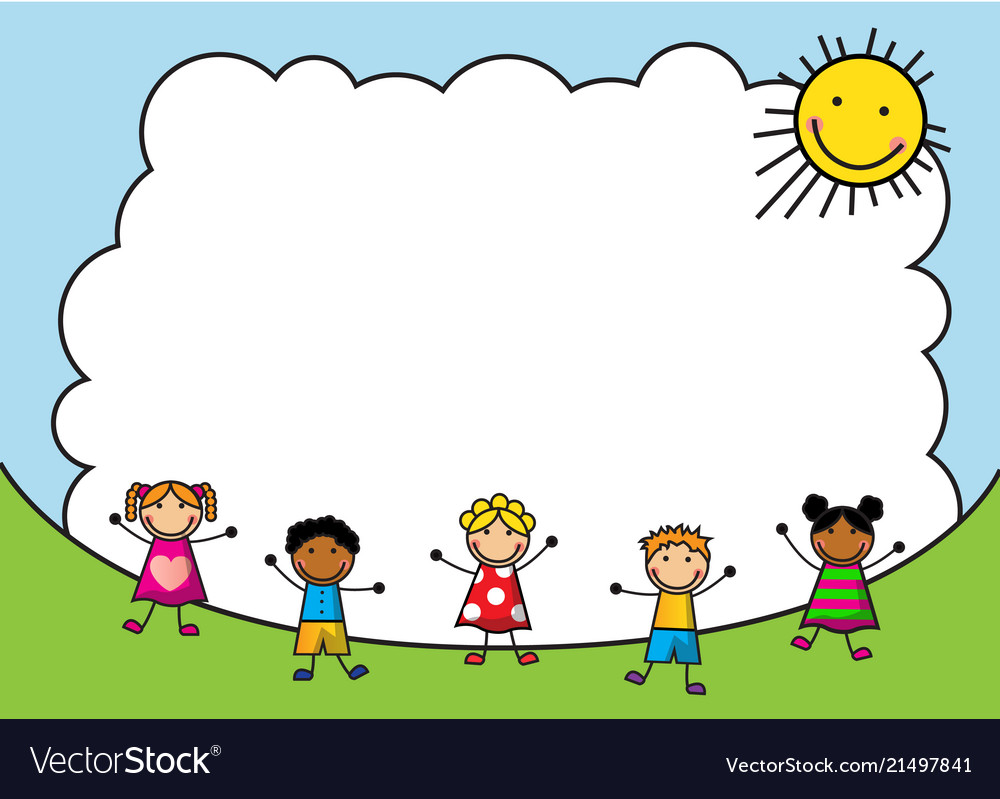 Vè mút xốp
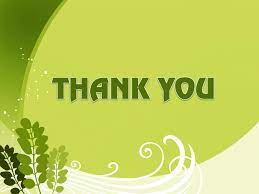